Тема урока: Письменное деление на числа, оканчивающиеся нулями.
Учитель Чернышова О.В.
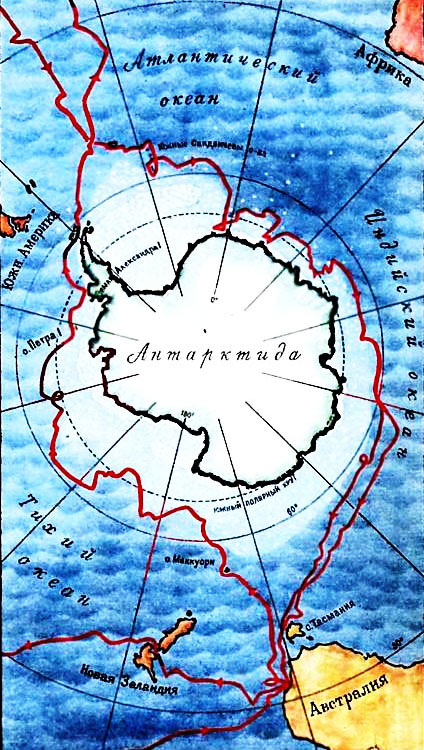 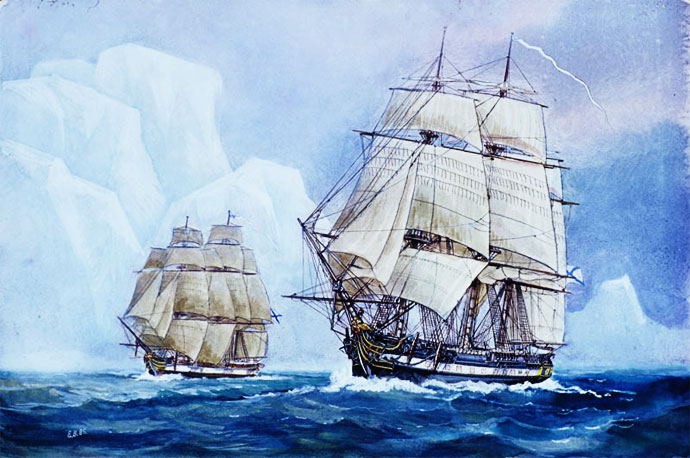 360:40= 9 	И 800:50= 16   Р9600:60=160 Й6000:1500= 4  М 56000:400=140  Ы88000:4000= 22 Н
Шлюпы «Мирный» и «Восток»
Письменное деление на числа, оканчивающиеся нулями.
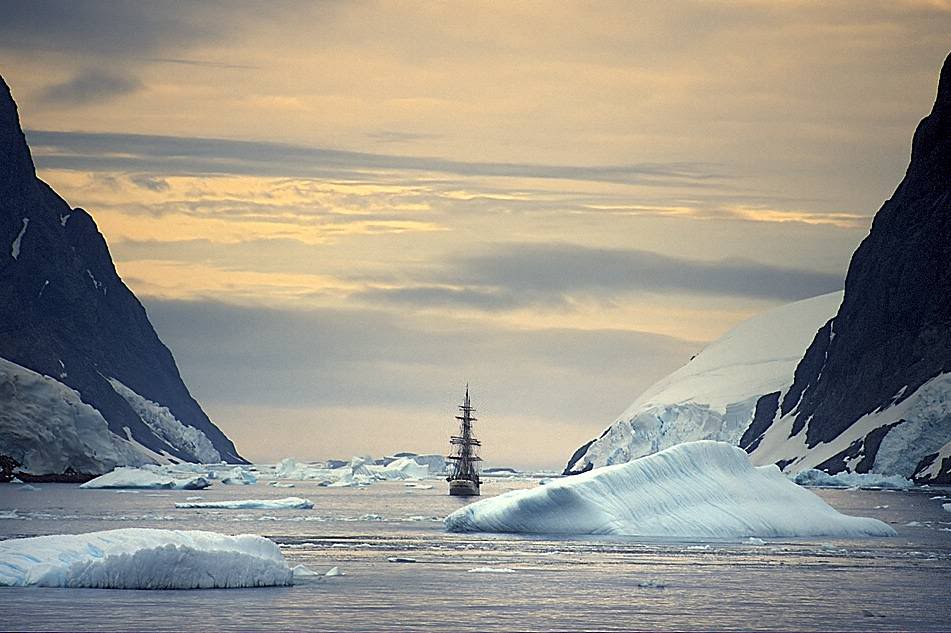 28 января
1820 года





1120 : 40 =
145600 : 80 =
Ф. Беллинсгаузен и М. Лазарев№104 с.29
Алгоритм деления
Выделю первое неполное делимое.
 Определю количество цифр в значении частного. 
 Разделю…
 Умножу… 
 Вычту …
 Сравню остаток с делителем…
Экологическое лото
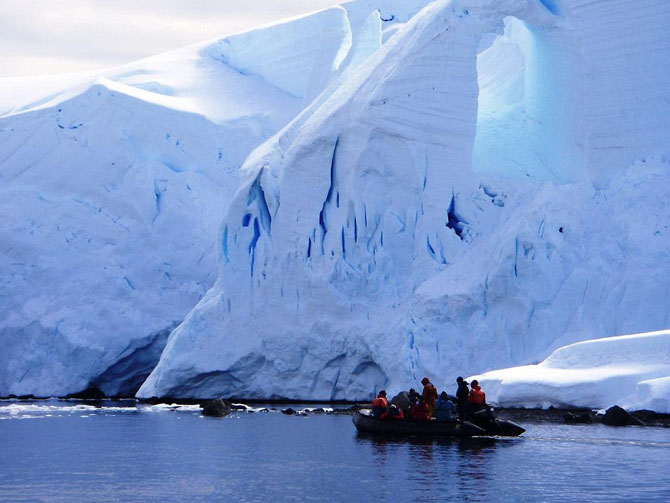 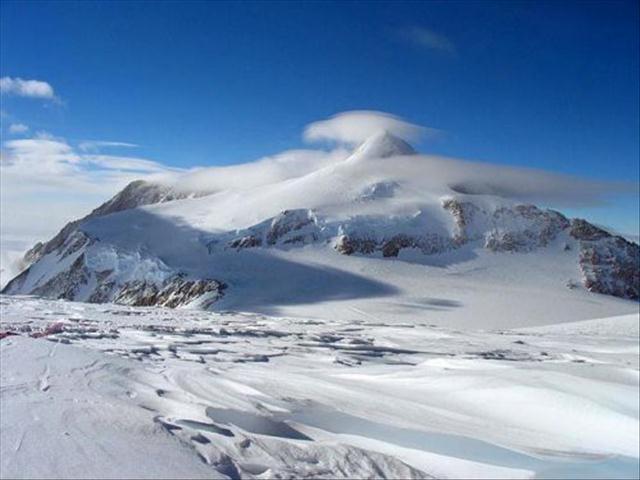 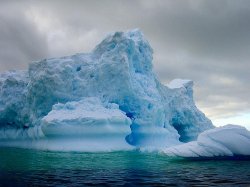 Физминутка.
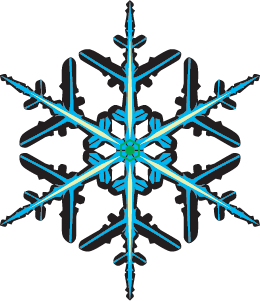 Экологическое задание
Вычисли наименьшие температуры на  материке: 
	Х х 50=133500 : 30
Сколько научных станций в Антарктиде:
	399 – у = 28720 : 80
Задача.
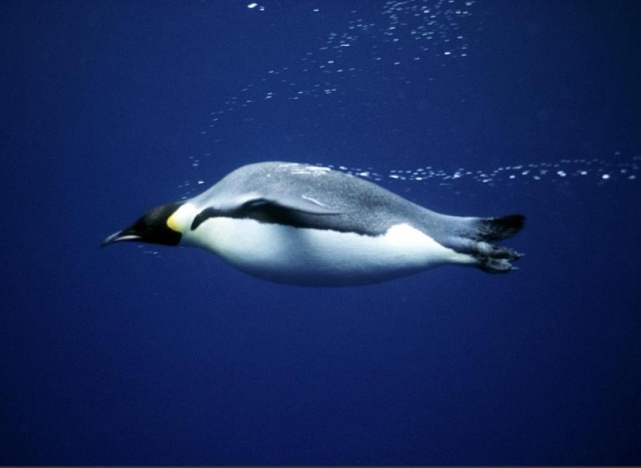 Два пингвина отправились на поиски пищи из дома в противоположных направлениях. Скорость первого – 25 км/ч, а скорость второго на 2 км/ч больше. На какое расстояние удалились пингвины за 3 часа?
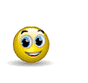 Я старался. У меня всё
 получалось. Я   научился…

Я немного затруднялся…


Мне было трудно….
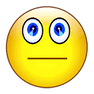 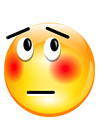